Тема: Фигура человека
Какая из схем точно подходит к рисованию фигуры человека?
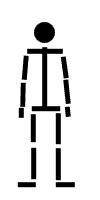 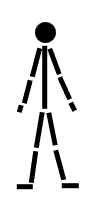 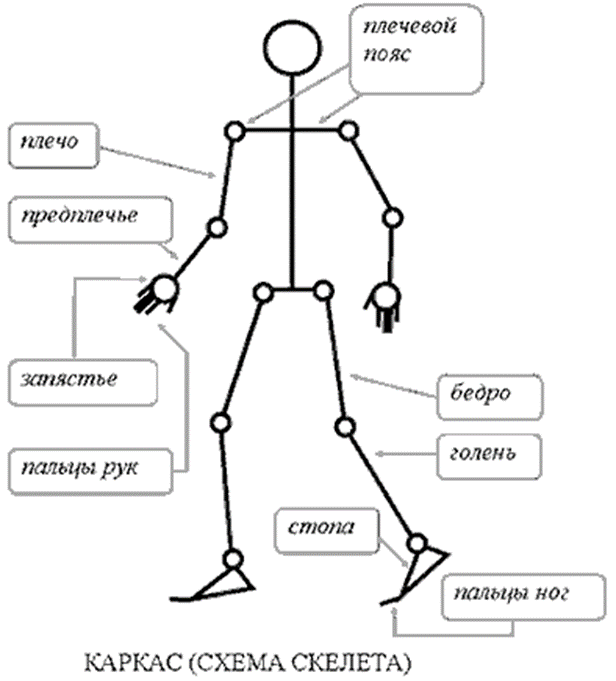 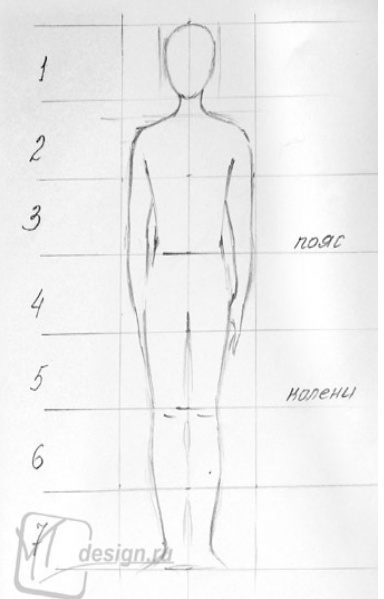 Пропорции  человека
 за единицу измерения взяли размер головы
Пропорции ребенка, подростка, взрослого
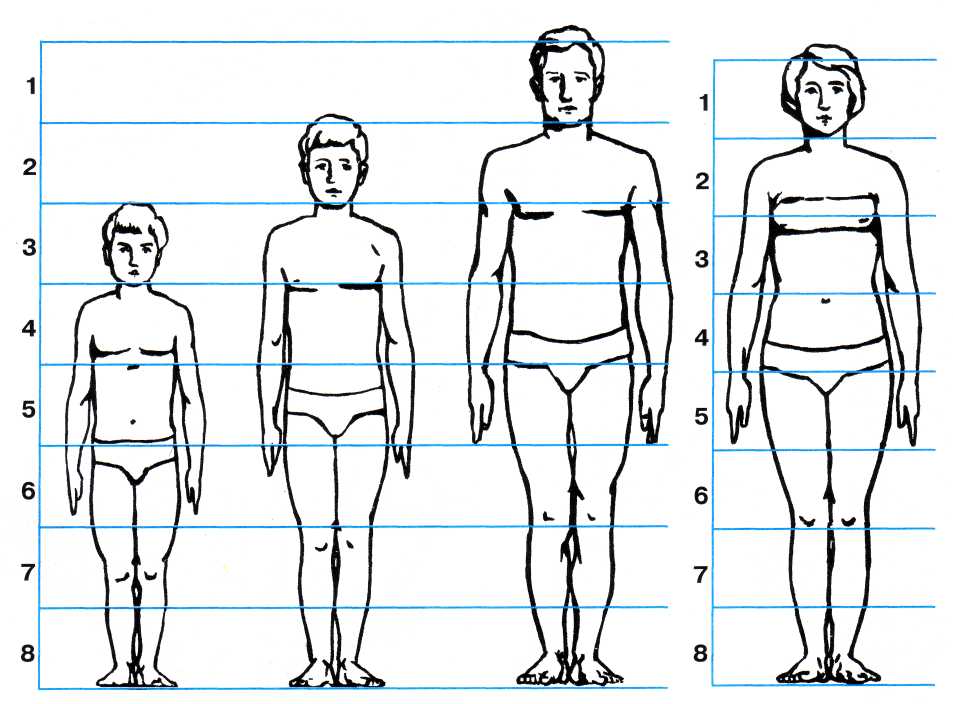 Практическое задание
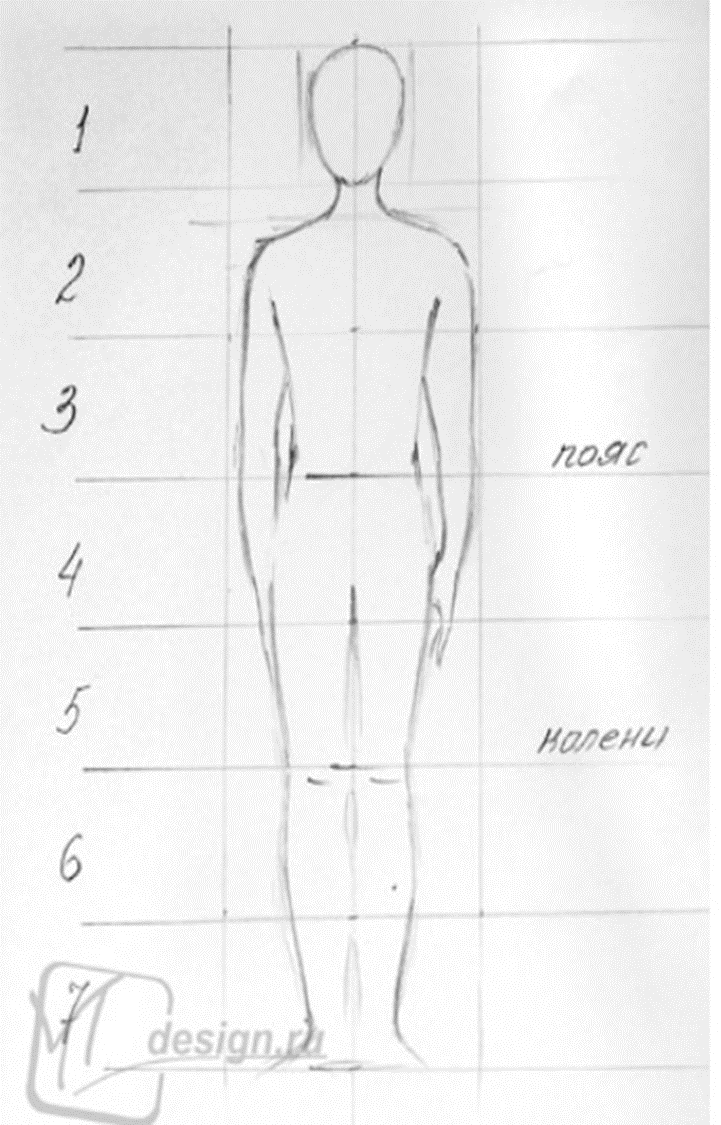 Рисунок фигуры человека. Любой из вариантов (деление на 7 частей или
деление на 8
Деление на 7
Деление на 8 частей
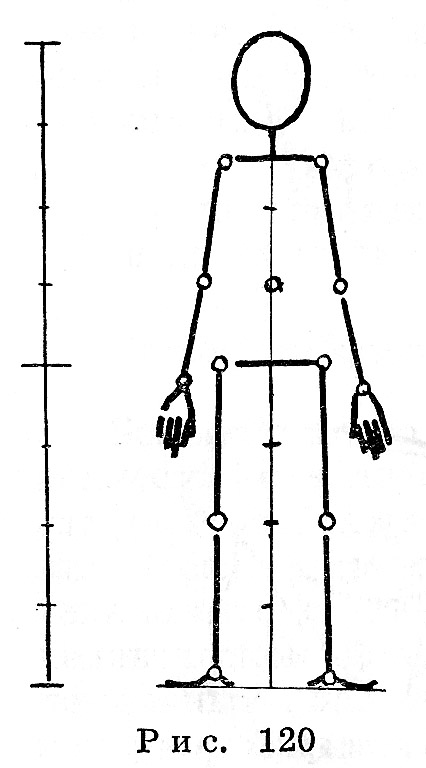 1.Тонкими линиями намечаем высоту и её ширину. (8 ровных делений)

2.Проводим вертикальную осевую линию, на которой горизонтальными штрихами размечаются пропорции основных частей фигуры.

3.Обозначается голова – начертите голову овальной формы.
 4.Сразу внизу проведите линию шеи. 

5.Показываем ширину плеч.

6.Обозначьте ширину тазобедренных суставов (на 4 делении посередине).

7. Наметьте колени, разделив длину ног пополам .

8.Обозначаем длину рук. (Чуть ниже середины бедра. Локоть делит пополам)
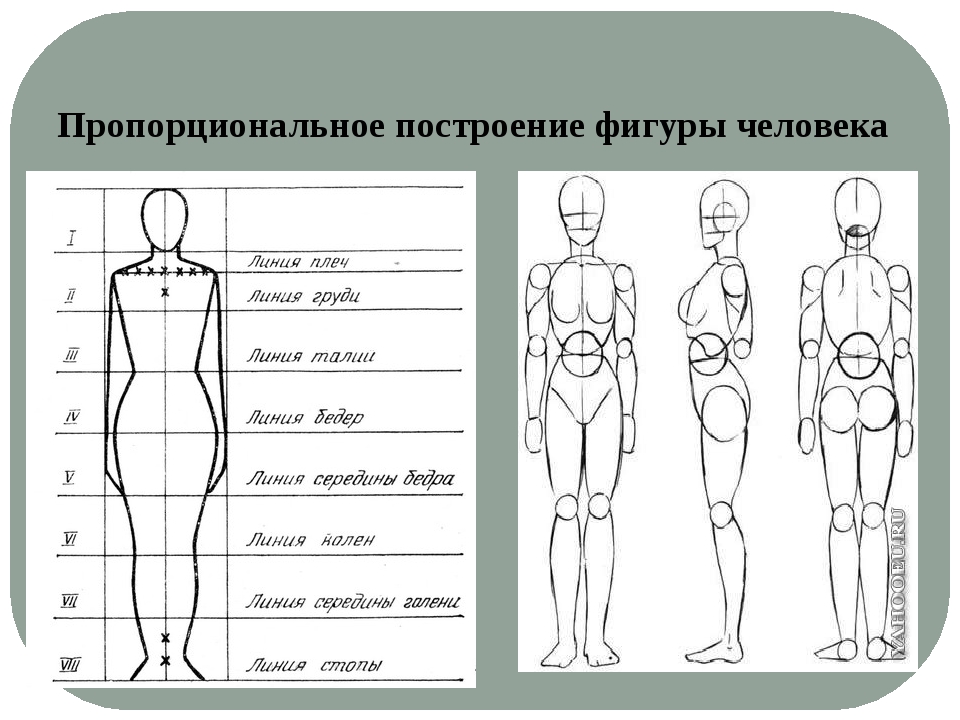 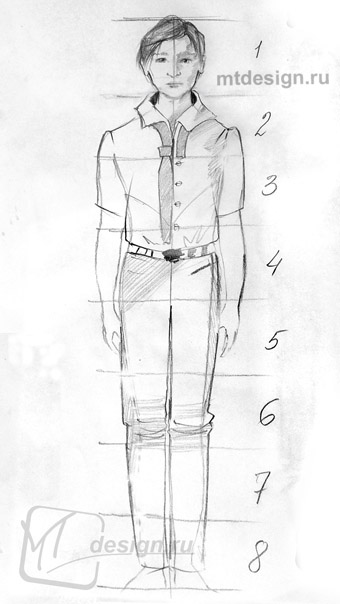 Оденьте человека, нарисуйте лицо и волосы!
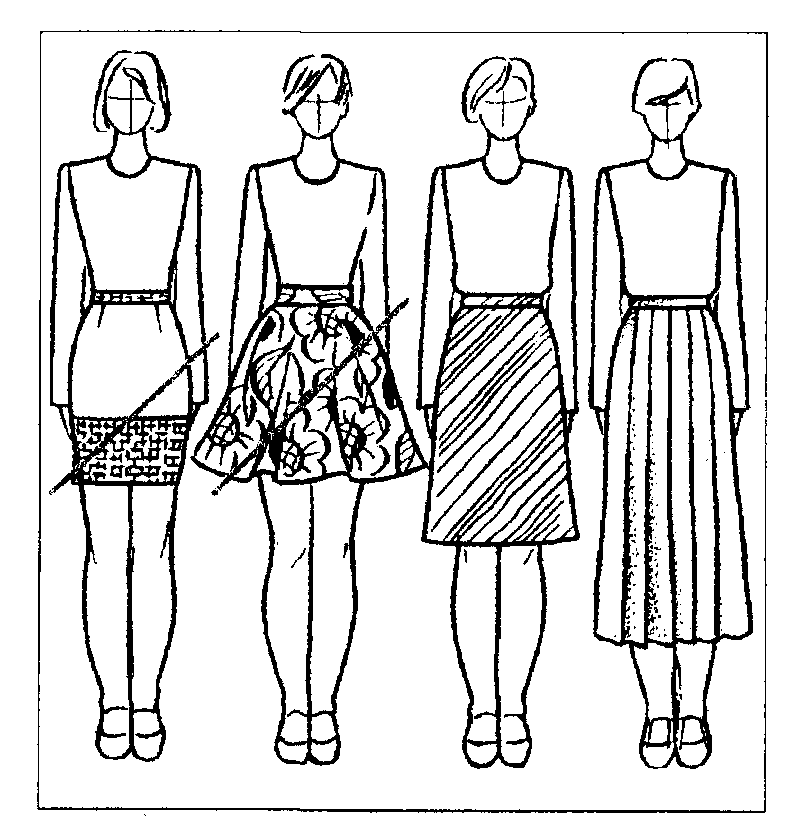 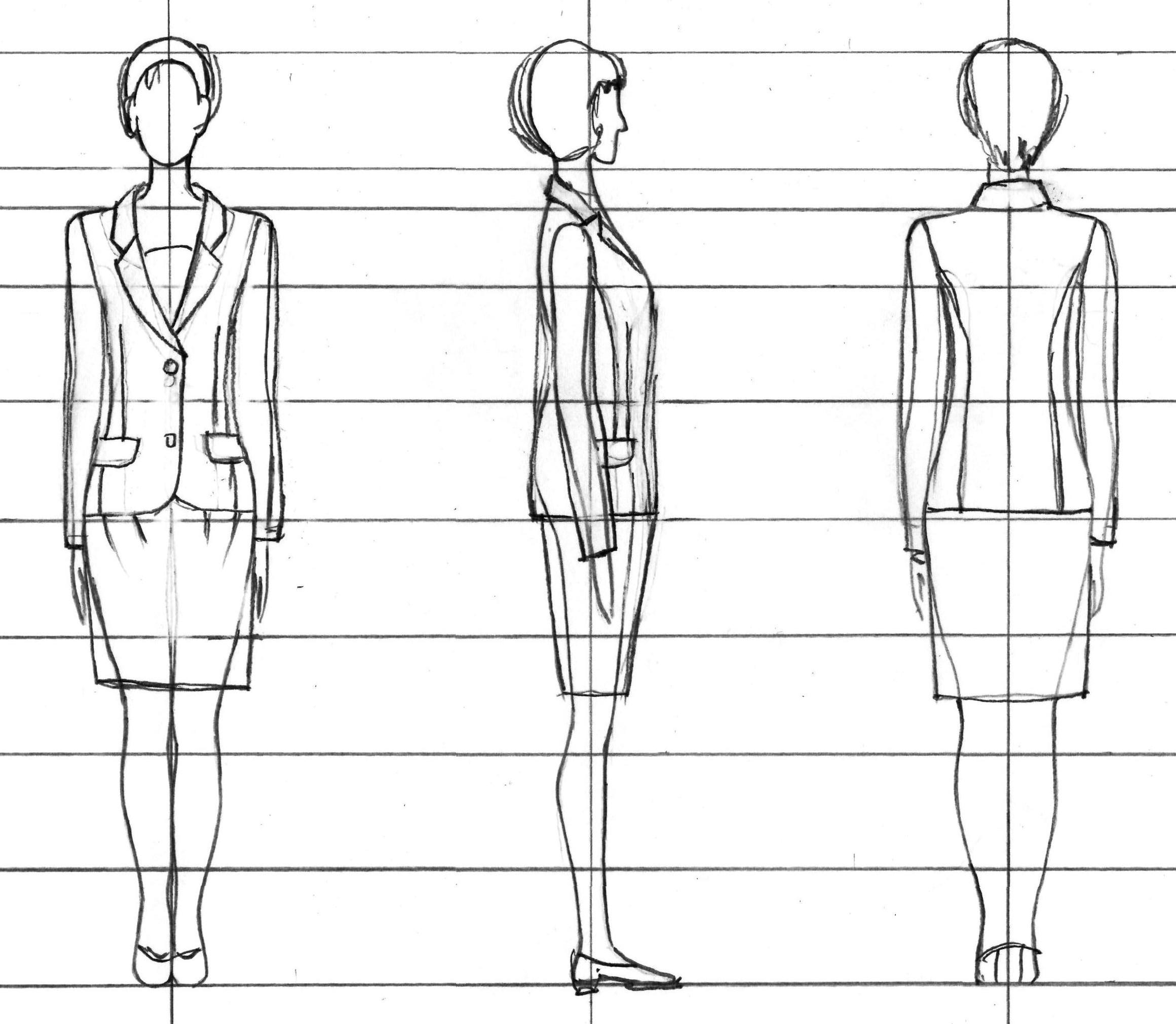